Freedom Camping Bylaw Development 2023
Council Workshop 07 June 2023
What we will cover today
Freedom camping bylaws
Changes to legislation
The current bylaw review process
Assessment of our current Bylaw areas
Discussion
Early engagement results
Discussion
Next steps
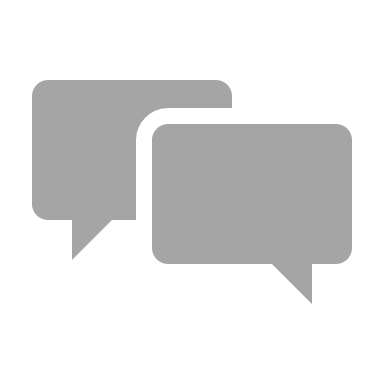 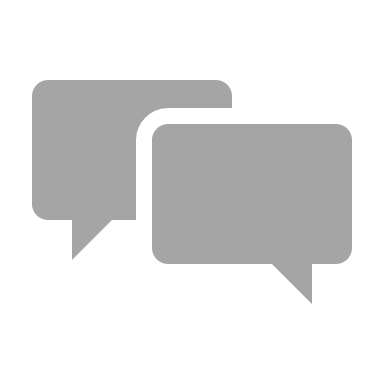 Freedom camping bylaws
The Freedom Camping Act 2011 (the Act) is key legislation for freedom camping bylaws

The Act establishes that freedom camping is: 
permitted by default on local authority land (land that councils control/manage) 
cannot be ‘blanket banned’

Freedom camping is…
…camping within 200 metres of a motor vehicle accessible area or the mean low-water springs line of any sea or harbour, or on or within 200 metres of a formed road or a Great Walks Track, using one of more of the following:
a tent or other temporary structure
a caravan, or
a car, campervan, house truck, or other motor vehicle.
It does not include staying at a camping ground, temporary or short-term parking of a motor vehicle, day trips, or resting or sleeping at the roadside to avoid driver fatigue.
Freedom Camping Bylaws
Freedom camping bylaws identify areas where freedom camping is prohibited and restricted

The Act (section 11(2)) says councils can only prohibit or restrict freedom camping in an area if this is necessary to: 
Protect areas that are environmentally or culturally sensitive  
Protect health and safety to keep freedom campers and other visitors to an area safe  
Protect access to the area where the presence of freedom campers would block access or could damage infrastructure

Freedom camping bylaws are limited to what they can consider under the Act – other instruments address issues such as parking, antisocial behaviour, litter, fires, alcohol
[Speaker Notes: There are other instruments that control freedom camping such as the Reserves Act via Council’s Reserve Management Plans.]
Changes to legislation
New Bill proposed in 2022 passed through Parliament on 31 May 2023 – now awaiting royal assent 
Key changes include:
Change to the certified self-contained standard to require a fixed toilet
All vehicle-based freedom campers will need to be in a certified self-contained vehicle to stay overnight on land managed by local councils
Updated infringement system allowing for different tiers of fines depending on the nature of the infringement 
Clearer direction that the definition of freedom camping does not capture homelessness
MBIE is still working through releasing accompanying advice for councils, however, communications indicate there will a transition period of up to two years
Bylaw review process to date
Our current 2016 Bylaw was due for review in 2021, and will automatically revoke by 17 October 2023 as per the LGA 2002
Current review initiated in 2022 – so a new bylaw is required to be made
Workshop held in September 2022 with Council to provide initial direction to the review
Early engagement undertaken with community and key stakeholders from September  2022
Site assessments of each of the current prohibited and restricted areas undertaken against the criteria in the act (protect area, protect health and safety, protect access)
Our current Bylaw rules
The 2016 Freedom Camping Bylaw has the following prohibited and restricted area rules:

Prohibited areas 
No freedom camping is allowed in prohibited areas (for either certified self-contained and non-self-contained) unless by Council permission. 

Restricted areas 
Restricted areas allow for certified self-contained vehicles in specific areas. 
Point Ngaruawahia (limited to 3 nights in any one month period) and 
St Stephens car park in Tuakau (limited to 2 nights in any one month period).
Non-self contained restricted areas (‘permitted areas’)
Two restricted areas where non-self-contained vehicles can freedom camp, limited to 2 nights in any one month period:
Onewhero Domain
Te Kauwhata Domain
Assessment matrix
The matrix is a tool used by many councils, and considered best practice
Assessment against the three protections outlined section 11(2) of the Act to determine whether prohibiting or restricting freedom camping is justified under the Act
Provides a standardised way of applying the Act and demonstrates a clear line of sight between the criteria and the bylaw
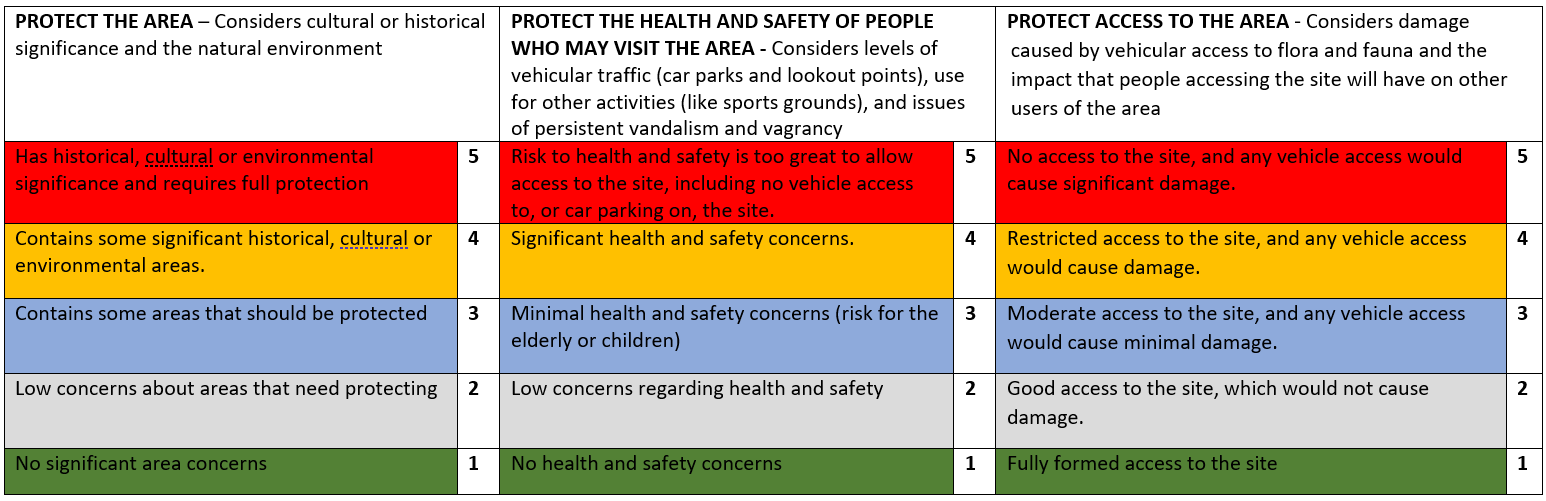 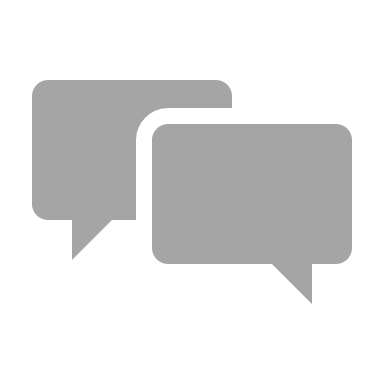 Assessment of current sites
Sites currently prohibited and restricted in the 2016 Bylaw have been assessed using the matrix
Council staff largely recommend continuation of current prohibitions and restrictions, but are seeking guidance regarding potential changes on the following sites:
Te Huinga o Ngaa Wai (The Point), Ngaaruawaahia
Consider extending the prohibited area to include the parking area at the squash club in Ngaaruawaahia to protect access for users of the club
Waingaro Road section at end of the Hakarimata track, Ngaaruawaahia
Consider whether an area of the carpark, currently prohibited, could be re-classified as a restricted area for certified-self-contained freedom camping in a defined section of this carpark.
Te Kauwhata domain,  Amohia street,  Te Kauwhata
Consider an amendment to further define the permitted area, reducing it to one end of the carpark (rather than the entire carpark and field as is currently indicated in the Bylaw) to leave some space for users of the sports clubs
[Speaker Notes: These three sites are included in attachment 2 and are listed here in the order they appear in the document]
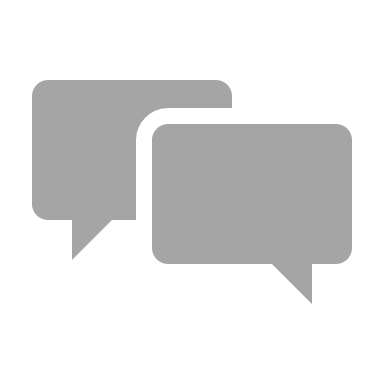 Early engagement
Online social mapping tool used to collect public feedback 

Allowed respondents to drop ‘pins’; on a map to identify areas they thought should be prohibited, restricted or permitted for freedom camping

From this feedback, staff have identified sites where further investigation could be undertaken. Guidance is sought from Council on the following sites, where respondents noted a prohibition or restriction could be required:
James Street, Raglan
Park Drive, Raglan (near tennis courts)
Wainui Road, Raglan (near the water treatment ponds)
Wainui Road, Raglan (near Wainui reserve bush park)
Te Kauwhata Domain,  Amohia Road,  Te Kauwhata
[Speaker Notes: See attachment 3 – these sites have comments in italics against them and are listed here in the order they appear in the document. 
Suggest maps could be used to discuss the areas in greater detail if required]
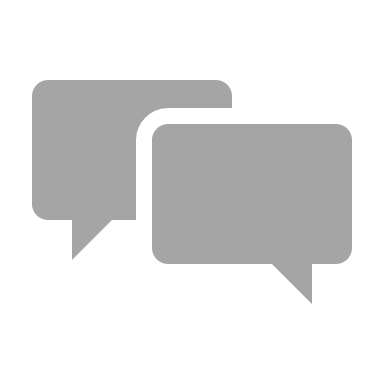 Targeted early engagement
Community boards received a report at their May 2023 meeting requesting feedback on the current bylaw via an online survey. Five responses were received.

Mana whenua were sent a similar online survey, and two responses were received.
Guidance is sought on whether Council staff should investigate any sites raised through targeted early engagement
[Speaker Notes: Responses are in attachment 4.
See second to last page of memo for the summary of feedback]
Proposed next steps
11 July:			Approval to consult, Policy and Regulatory Committee

14 July:			Consultation opens

13 August:		Consultation closes

12 September:	Hearings 

13 September:	Deliberations and recommendation to 										adopt
		
09 October:		Adoption of new Bylaw
Any questions or feedback?
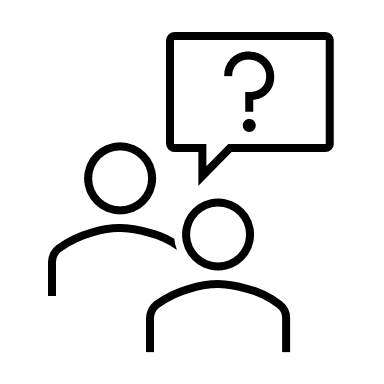